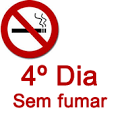 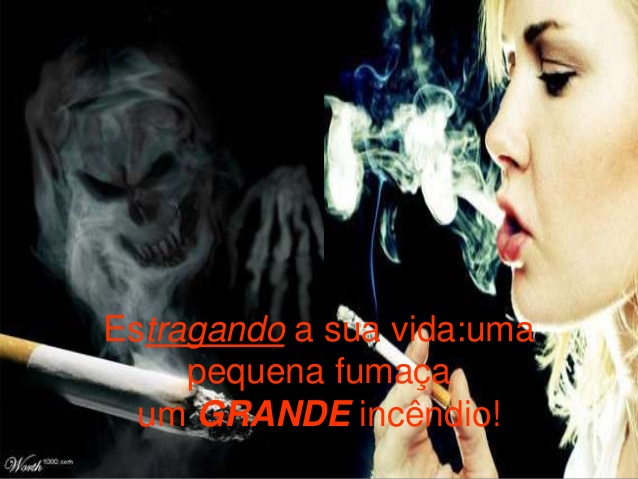 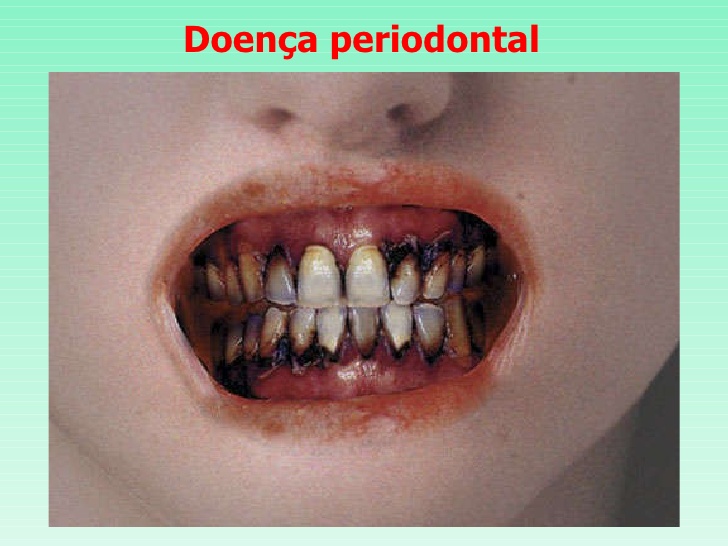 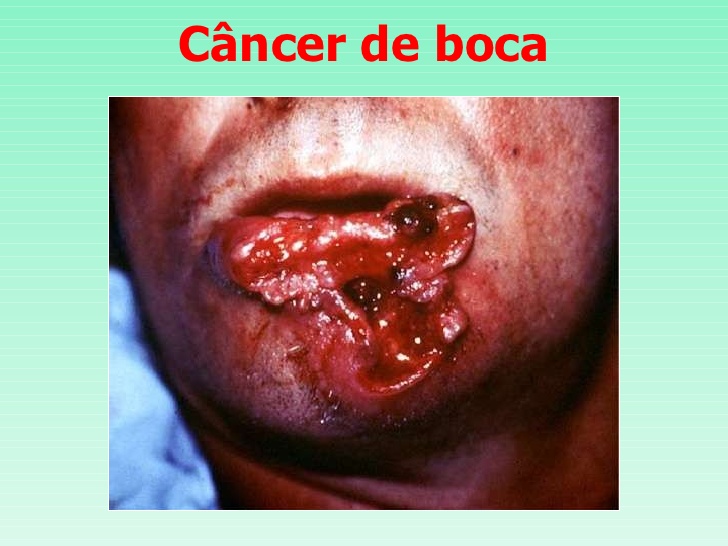 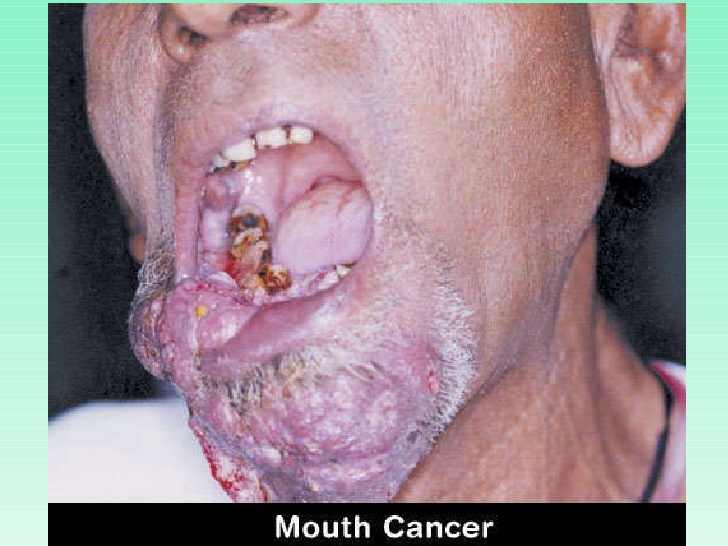 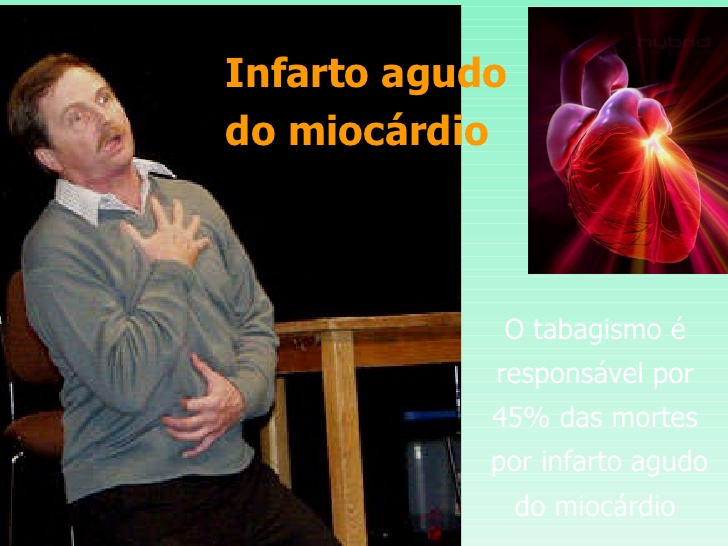 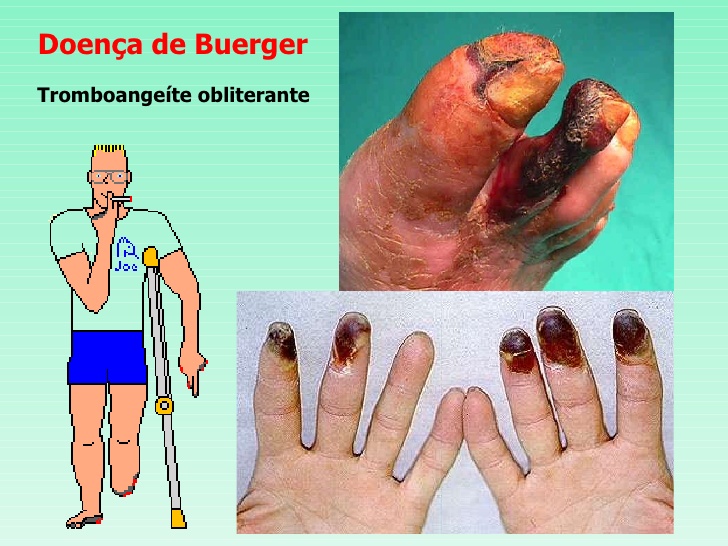 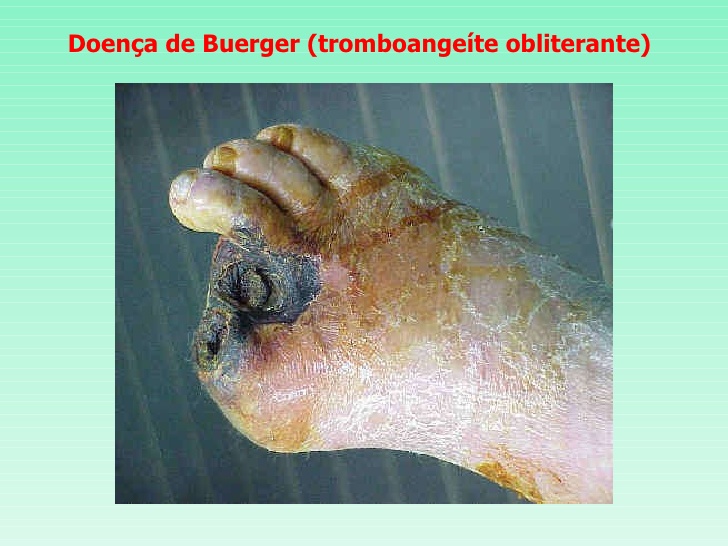 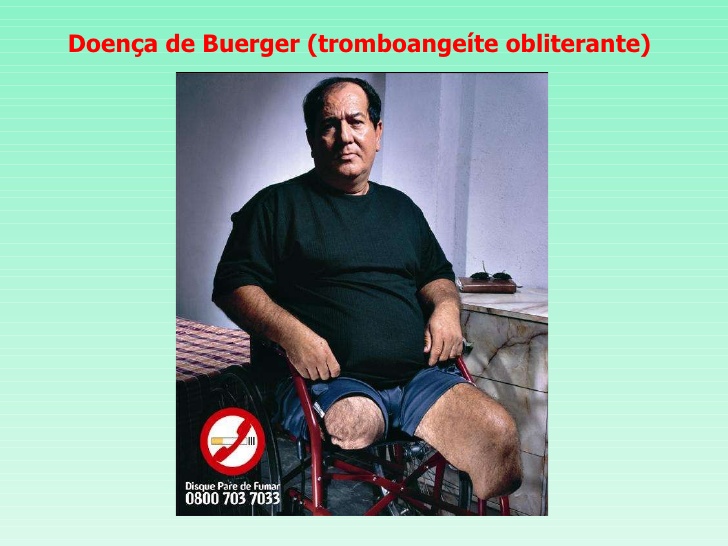 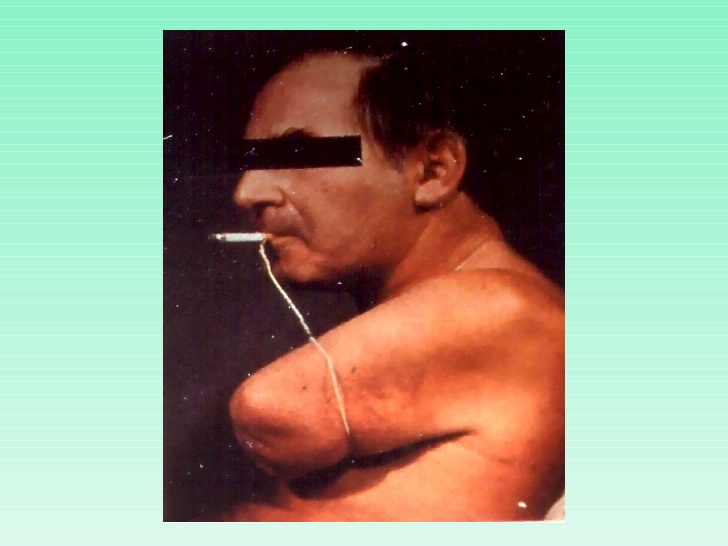 Trato Respiratório
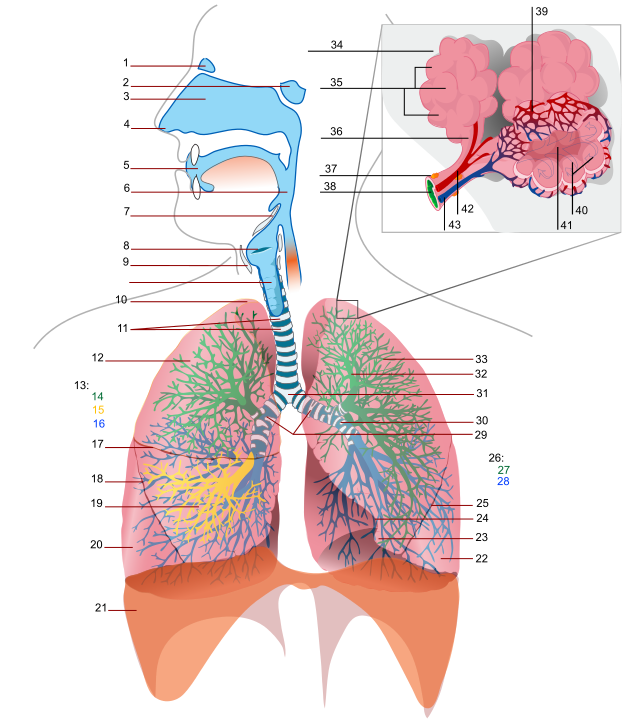 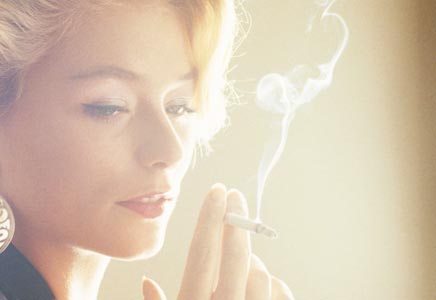 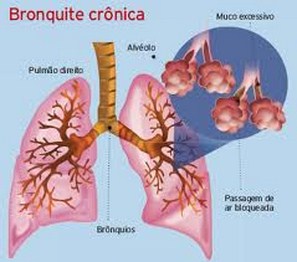 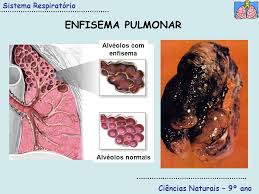 CANCER DE PULMÃO
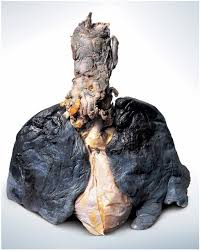 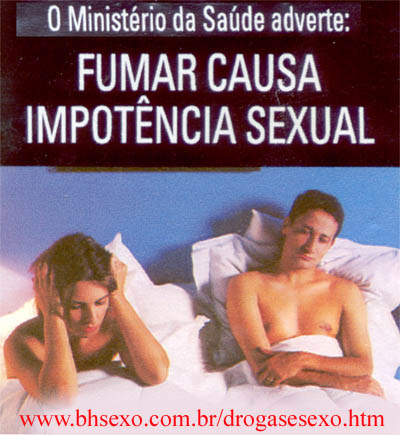 m
100 PESSOAS COM IMPOTENCIA SEXUAL, 93 SÃO FUMANTES:
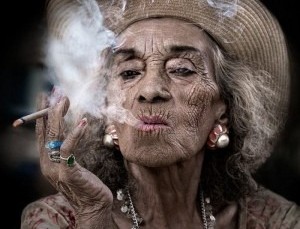 O CIGARRO É CONSIDERADO O PRINCIPAL CAUSADOR DE RUGAS PROFUNDAS NO ROSTO!!!
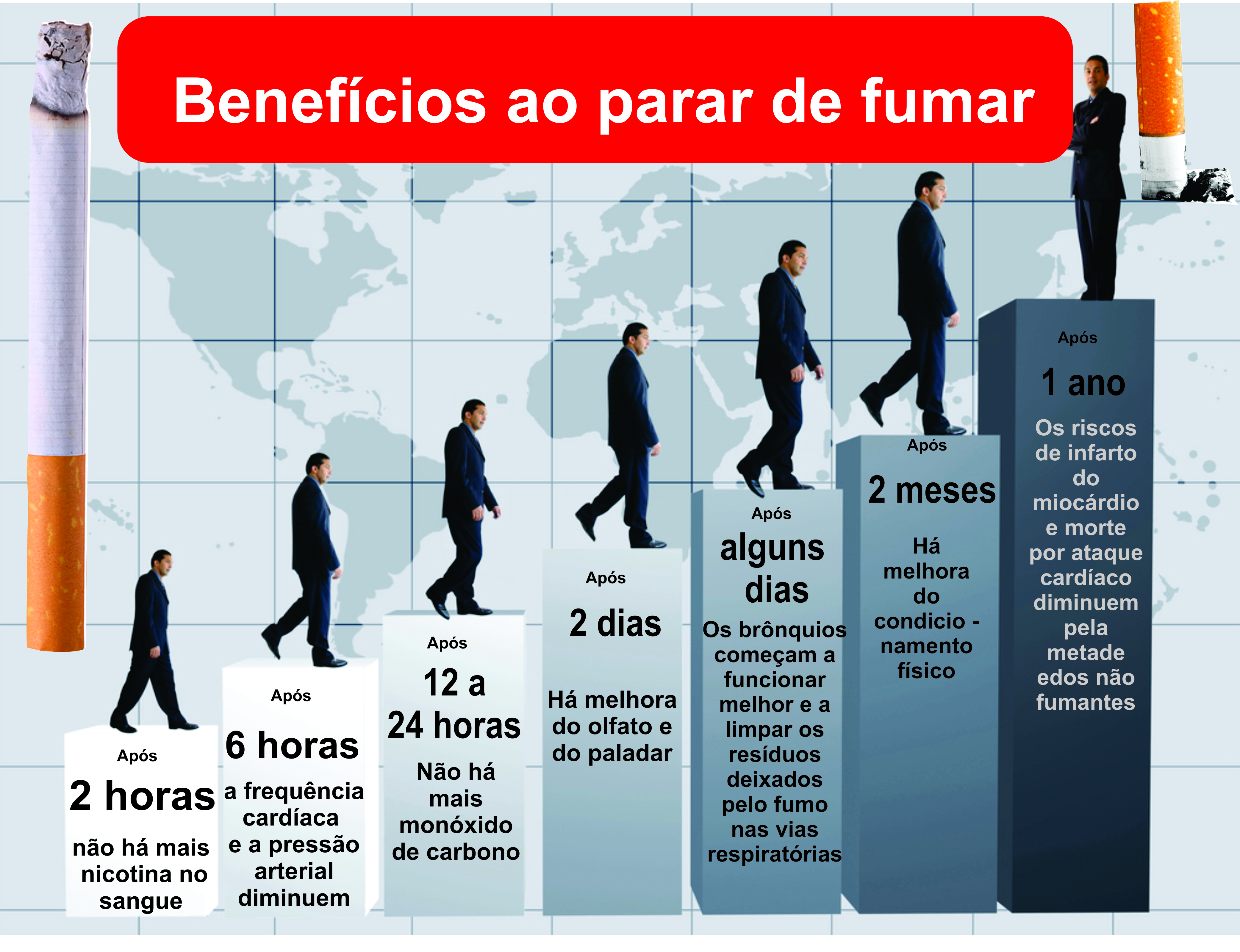 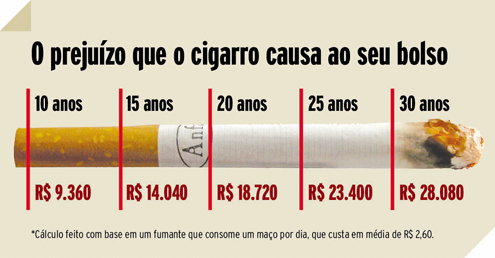 VOU EVITAR COMER:
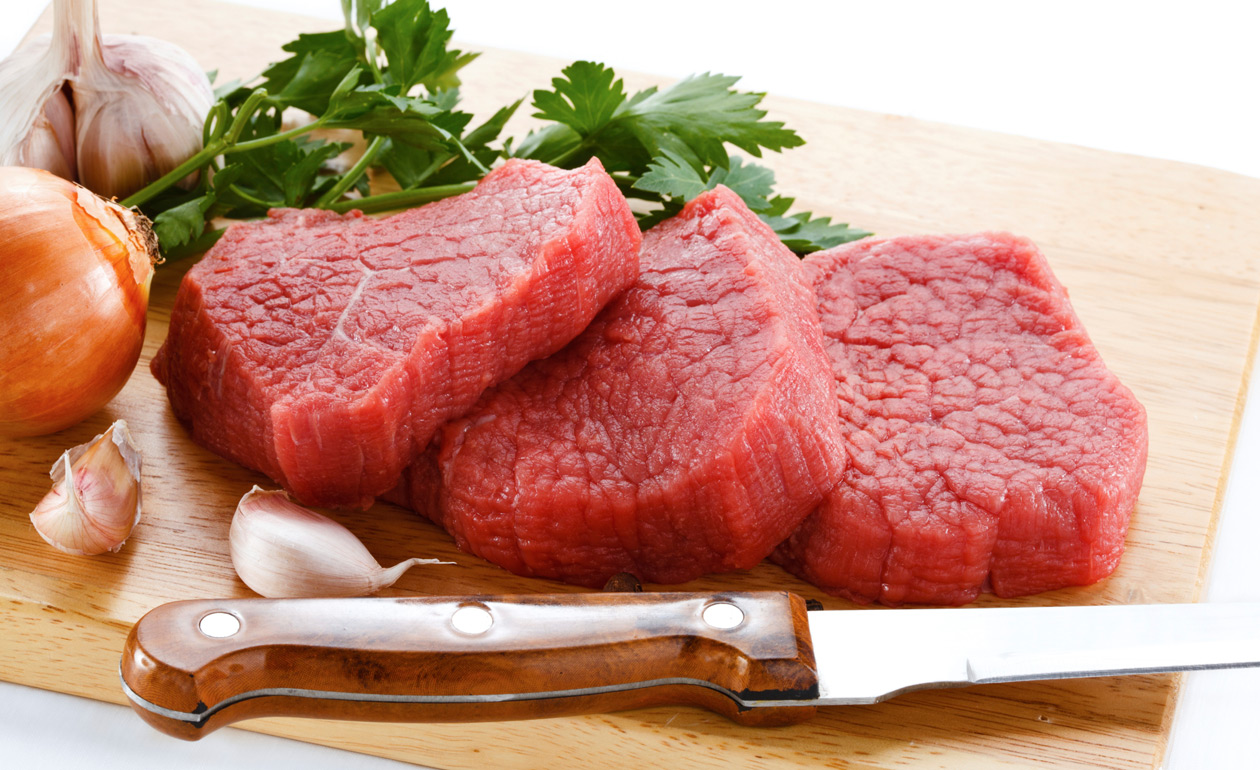 VOU AUMENTAR NA MINHA DIETA.
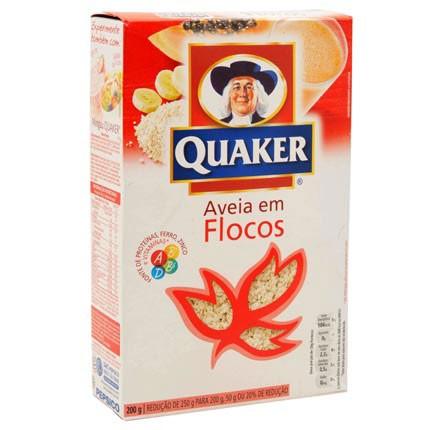 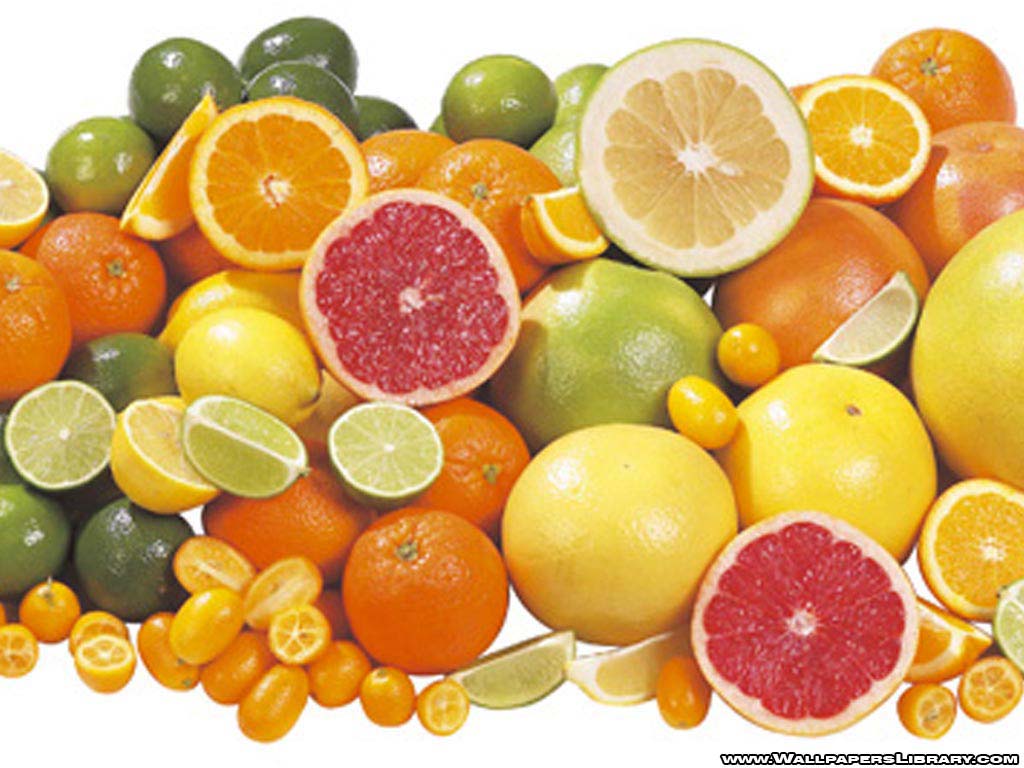 Dor de cabeça
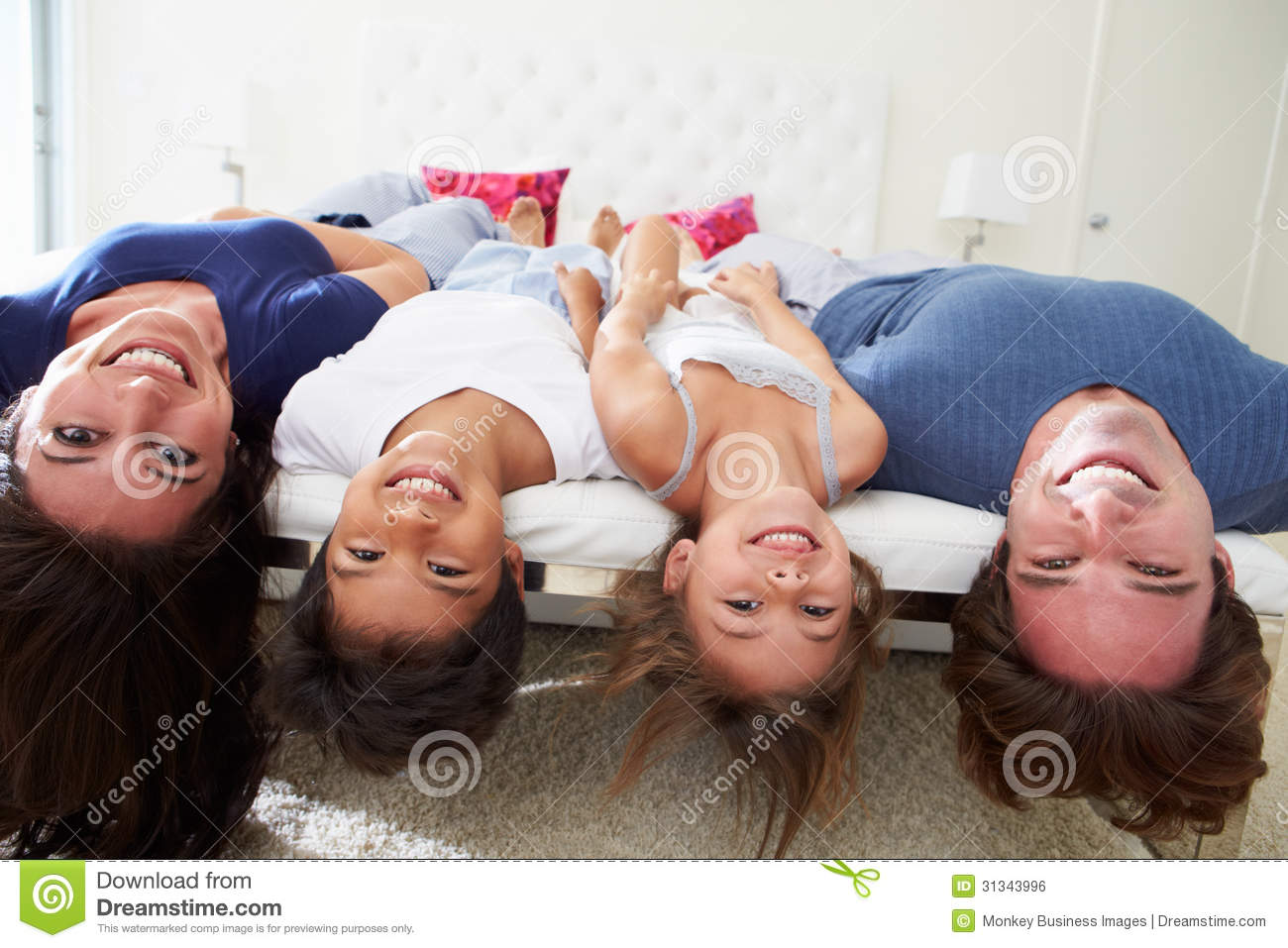 1 MINUTO
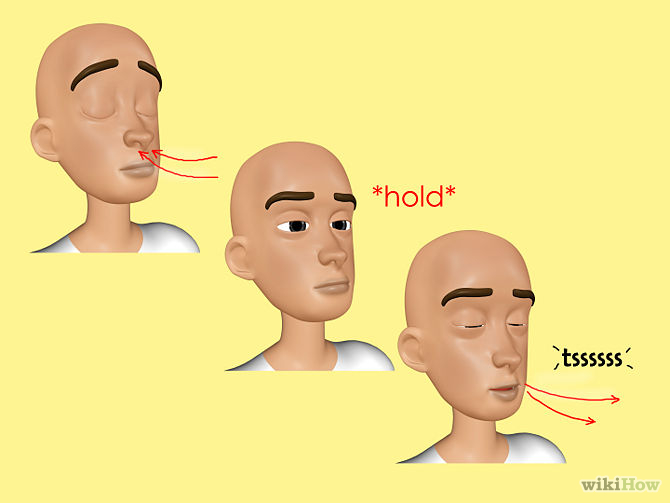 4 SEGUNDOS




                  8 SEGUNDOS





                                                                                                        1                             16 SEGUNDOS
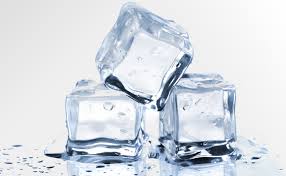 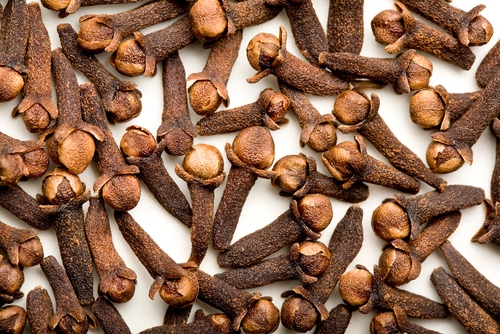 DICAS DE HOJE:   GOLPE FATAL
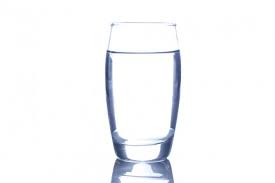 +
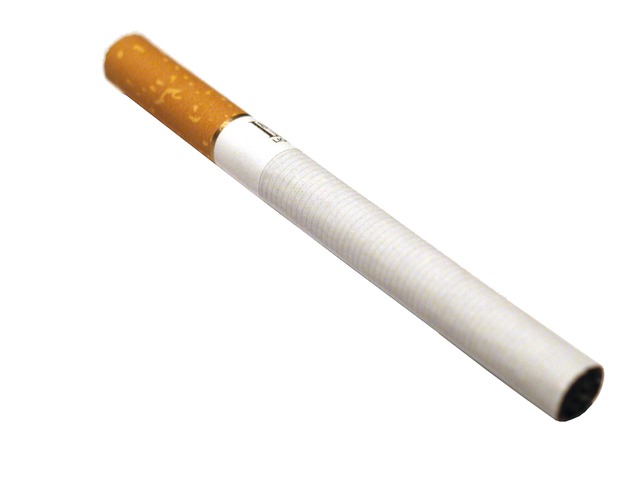 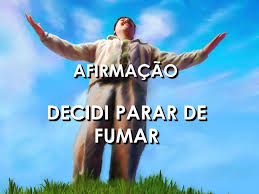 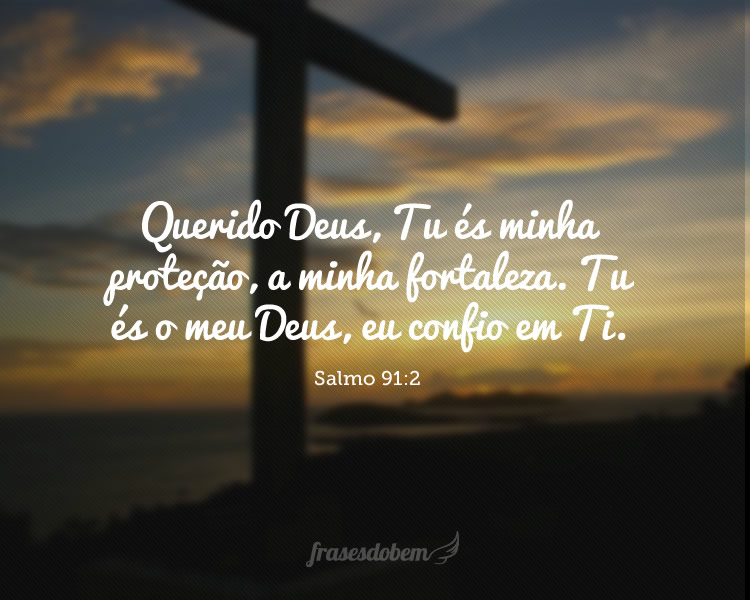